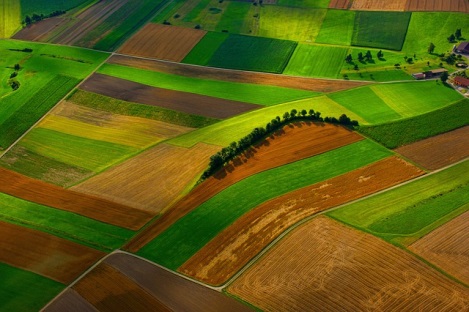 Prénom :
Nom :

Date :
Oral
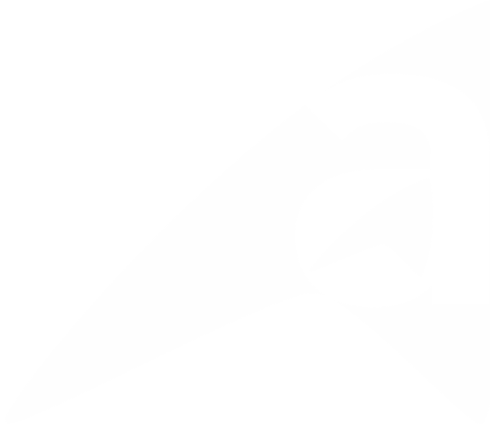 Certification
« Création ou reprise d’une entreprise agricole »
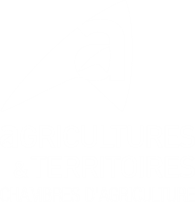 Remarques générales : le support d’évaluation
Ces diapositives sont proposées comme support. 
 
Chaque diapositive renvoie à une compétence du référentiel. 

Reportez-vous à la partie 2 de ce support : vous trouverez l’ensemble des éléments qui doivent  figurer sur la diapositive/présenter à l’oral, correspondant aux critères d’évaluation de la compétence.

La 3e partie de ce support, vous présente les critères d’évaluation.
Remarques générales : modalités d’évaluation
Modalités d’évaluation
Vous devez présenter un projet de création ou de reprise d'une entreprise agricole de manière argumentée. 
Présentez au démarrage votre projet. Cette partie n'est pas évaluée mais est nécessaire pour aborder les autres points.

- Soutenance orale : Une présentation orale du projet pendant 15 minutes. 
Si vous avez pris une option (Vendre ses produits en circuit-court ou S'associer pour créer ou reprendre une entreprise) vous disposez de 5 minutes supplémentaires par activité optionnelle.

- Entretien : Le jury vous posera des questions pendant 5 minutes. 
Si vous avez pris une option, vous disposez de 5 minutes supplémentaires par activité optionnelle.

Durée indicative pour la présentation orale : chaque slide : ~ 2 min 
(tronc commun : 3 min à répartir au choix) - (activités optionnelles : 1 min pour chaque a répartir au choix)
Remarques générales
Le support de l’oral
Le support de présentation n'est pas évalué. 
Vous projetterez ce pendant pour votre présentation orale.
Une version numérique est à envoyer au service formation 48h avant votre oral. Cette version sera transmise aux membres du jury.

Les critères d’évaluation
Les critères d'évaluation sont détaillés, mais la présentation est courte et il y aura une attention portée sur la démarche, le raisonnement, plus que le résultat.
Vous pouvez consulter à la fin du document, la grille d’évaluation. Vérifiez que vous avez bien traité l’ensemble des points.
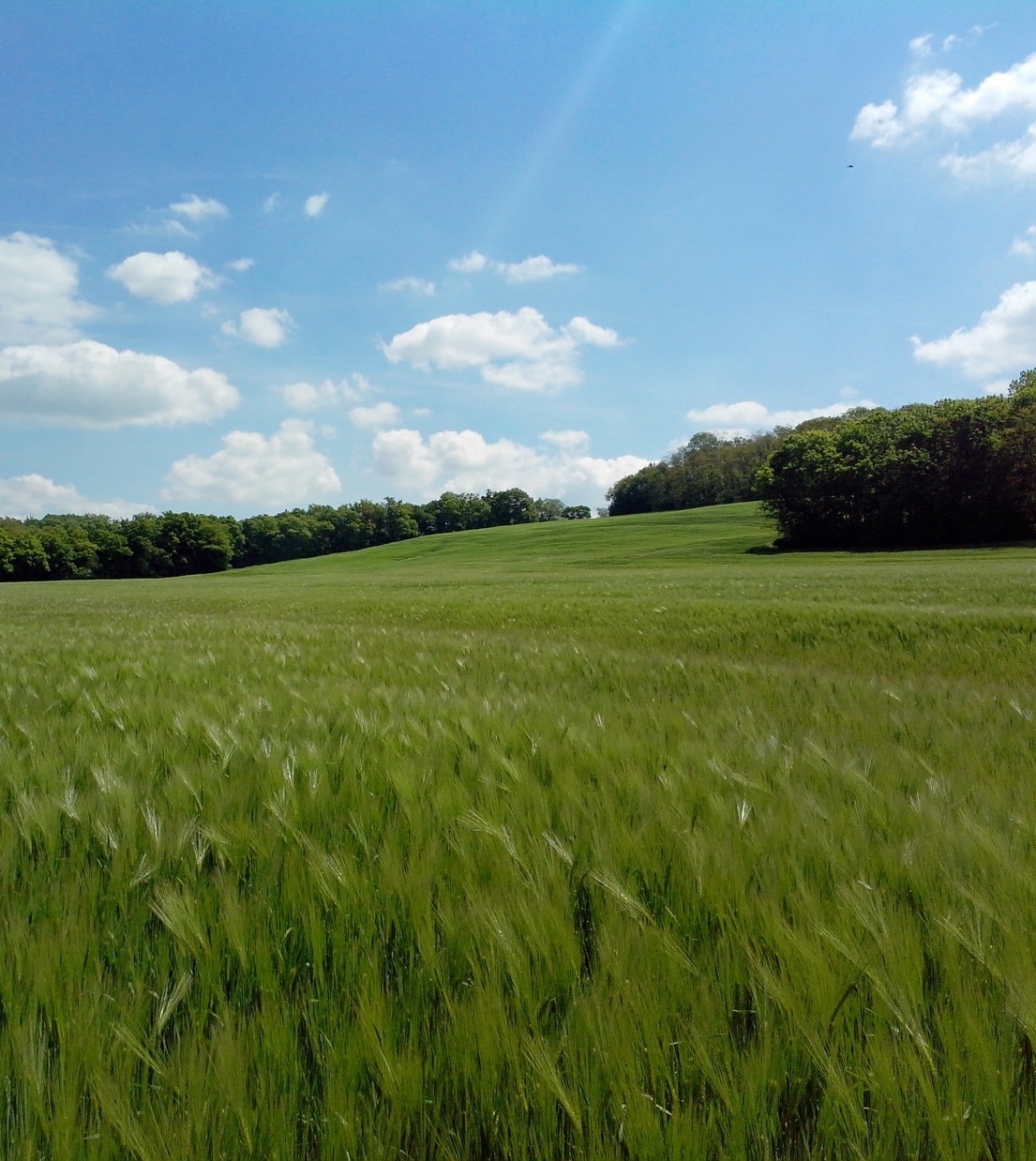 1
L’oral
Présentation du projet
1
Les principaux acteurs socio-économiques autour du projet (amont, aval, service)
2
Atouts et contraintes des modes de commercialisation
3
Identifier les indicateurs de gestion technico-économiques et financiers
4
Viabilité du projet
5
Investissements et financements
6
Option : S’associer pour créer ou reprendre une entreprise
Organisation du travail et règlement intérieur
A6
Option : S’associer pour créer ou reprendre une entreprise
Communiquer efficacement avec ses associés
A6
Option : Vendre ses produits en circuit-court
Le cadre juridique et réglementaire liés à la commercialisation en circuit-court
A7
Option : Vendre ses produits en circuit-court
Etude de marché
A7
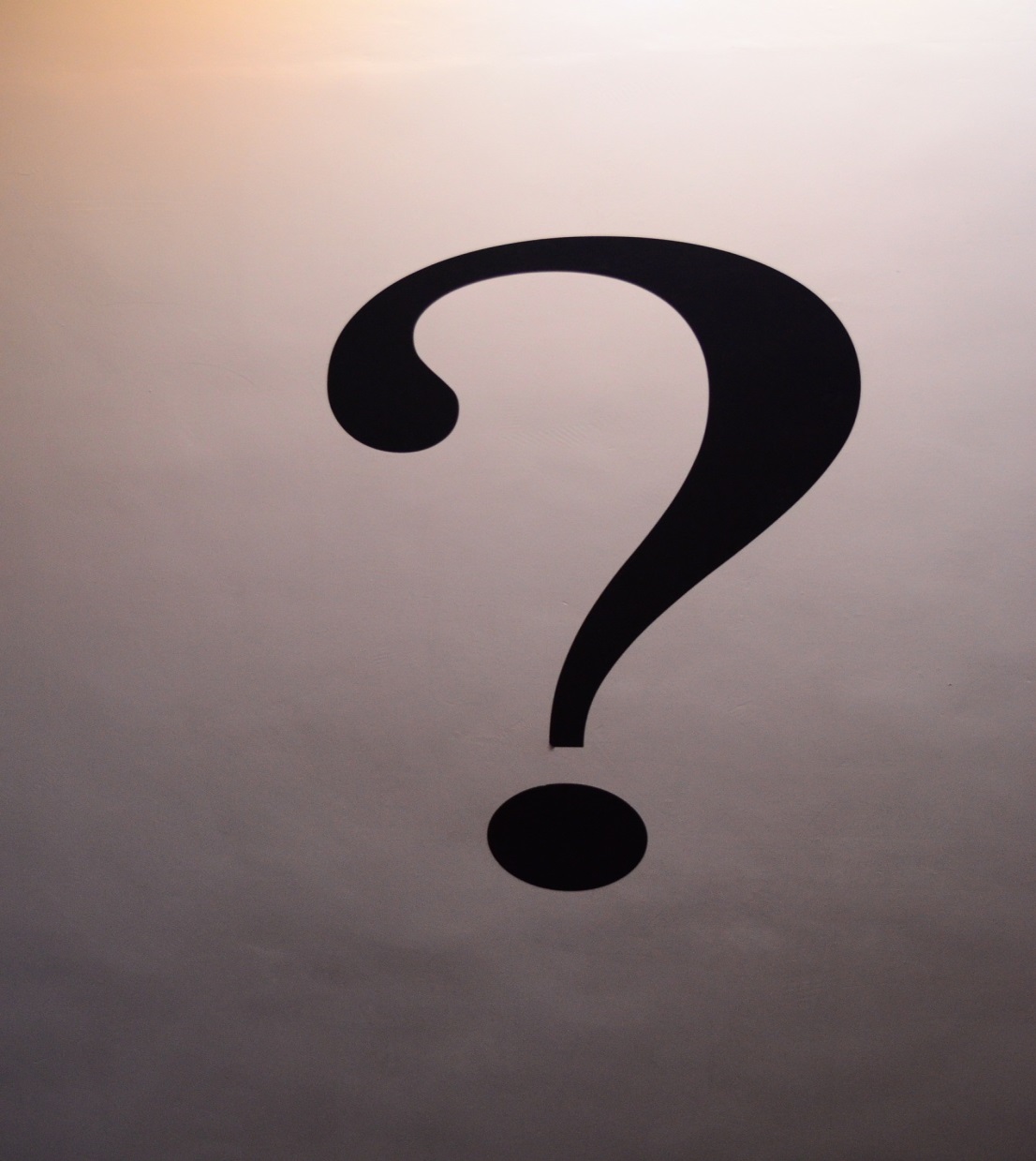 ?
Echange avec le jury
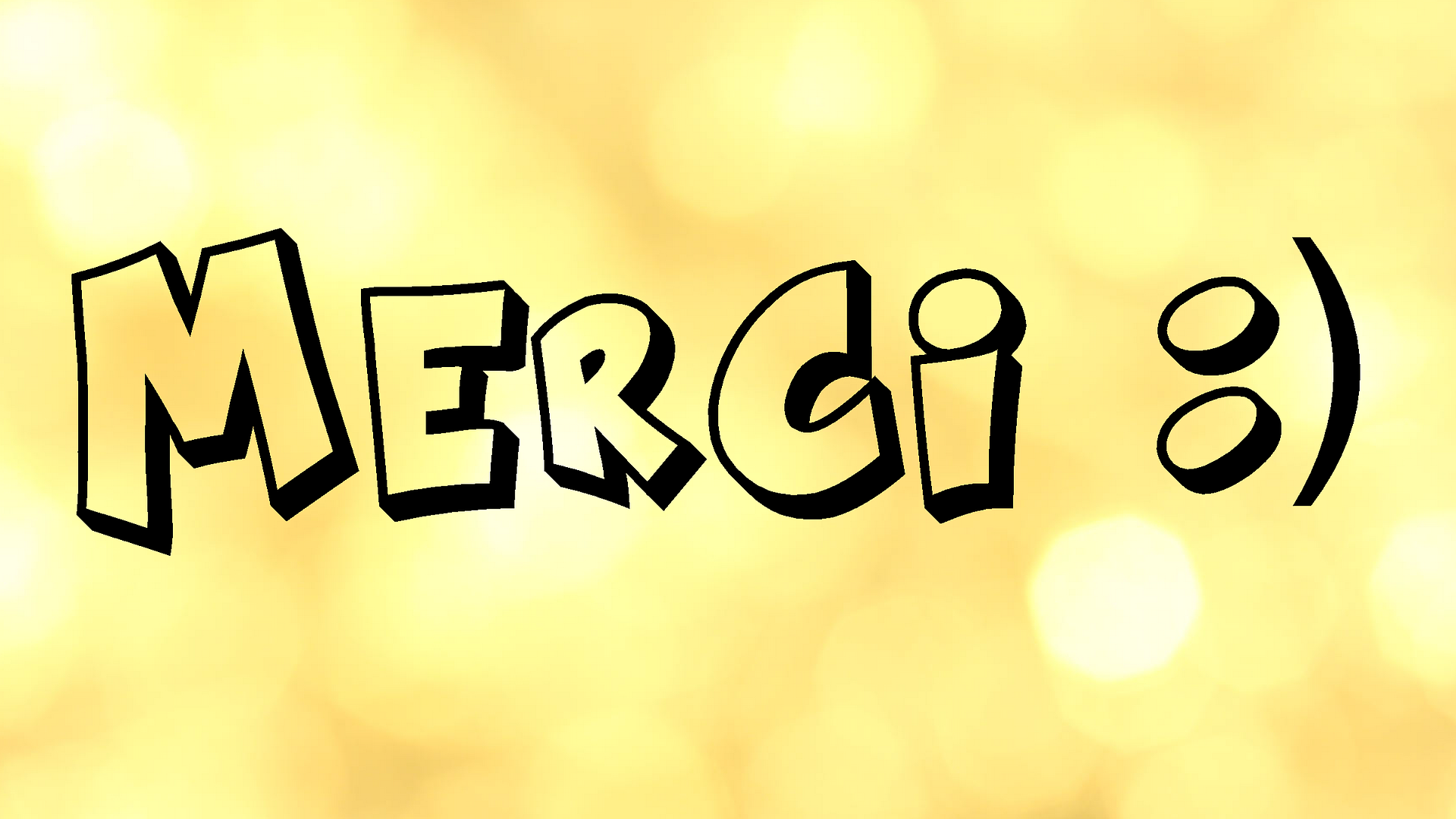 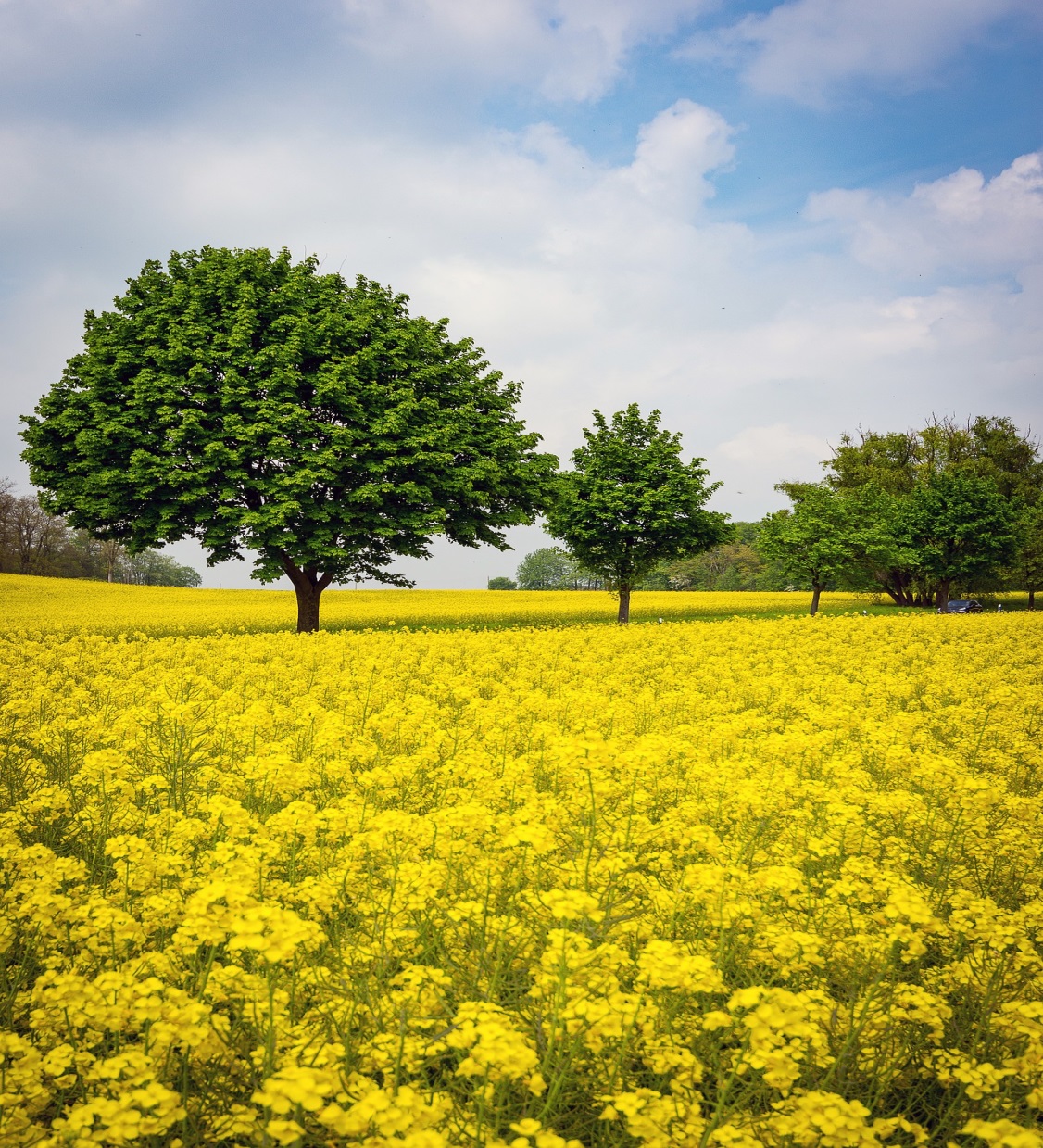 2
Le contenu
Présentation du projet
1
Les principaux acteurs socio-économiques autour du projet (amont, aval, service)
2
Citer un exemple d'acteur lié au développement de votre entreprise pour chaque catégorie : 
- Techniques (GIEE, contrôle laitier…)
- Réglementaires 
- Sociaux (MSA, Agridiff…) 
- Commerciaux (Coopératives, négociants, AMAP…) 
- Territoriaux (Collectivités territoriales, associations,...) 
- Financiers (Banques, financeurs...) 
- Comptables
Atouts et contraintes des modes de commercialisation
3
Citez le ou les acheteurs principaux et identifiez les risques et opportunités pour chacun. Si vous présentez l'option circuit-court, le sujet sera étudié plus en profondeur dans ce module. 

Sur la/les production(s) principale(s), citez les niveaux de prix et argumentez les fluctuations possibles (citez votre source d'information pour construire vos hypothèses)
Identifier les indicateurs de gestion technico-économiques et financiers
4
Présenter le mode de calcul de l'EBE 
Présenter obligatoirement le revenu disponible
Présenter l'utilisation de cet indicateur dans le cadre de votre projet 
Présenter au moins 3 indicateurs dont le revenu disponible 
Présenter ces indicateurs au regard de références technico économiques s'il y en a (citer la source)
Viabilité du projet
5
Présentez les indicateurs technico-économiques adaptés à votre projet (rentabilité - marge brute par production, prix d'équilibre…), les conditions de réussite

Identifiez les leviers d'amélioration du revenu
Investissements et financements
6
Présenter les choix d'investissements principaux du projet et leur financement
 
postes d'investissement

=> chiffrage des investissements, => hiérarchisation des investissements (indispensables - nécessaires - optionnels)
Option : S’associer pour créer ou reprendre une entreprise
Organisation du travail et règlement intérieur
A6
- Décrire la répartition des tâches et responsabilités entre associés.
- Présenter l'intérêt d'avoir et de mettre à jour un règlement intérieur
- Identifier les modalités de remplacement en cas de congés ou arrêt maladie
- Citer et détailler succinctement les éléments importants du règlement intérieur
Option : S’associer pour créer ou reprendre une entreprise
Communiquer efficacement avec ses associés
A6
Citer des clés d’une communication professionnelle fluide et claire et justifier de sa pertinence 
-  Citer les occasions prévues pour échanger avec les associés. Détailler les modalités
Option : Vendre ses produits en circuit-court
Le cadre juridique et réglementaire liés à la commercialisation en circuit-court
A7
Présenter les points majeurs des réglementations - sanitaire - de sécurité - de signalétique - de vente en lien avec le projet

A partir de quelles valeurs seuils de chiffre d'affaire, proportion d'achat/revente, type d'activité (produit ou service) les entreprises agricoles doivent-elles faire évoluer leur statut juridique ?
Option : Vendre ses produits en circuit-court
Etude de marché
A7
-  Citer les éléments constitutifs d’une étude de marché 
Identifier les débouchés de commercialisation en lien avec son projet et le territoire (vente sur les marchés, CHR, RHD, point de vente à la forme…)
Positionner le projet par rapport aux données de clientèle et de la concurrence en termes de prix, et la gamme de produits selon la demande
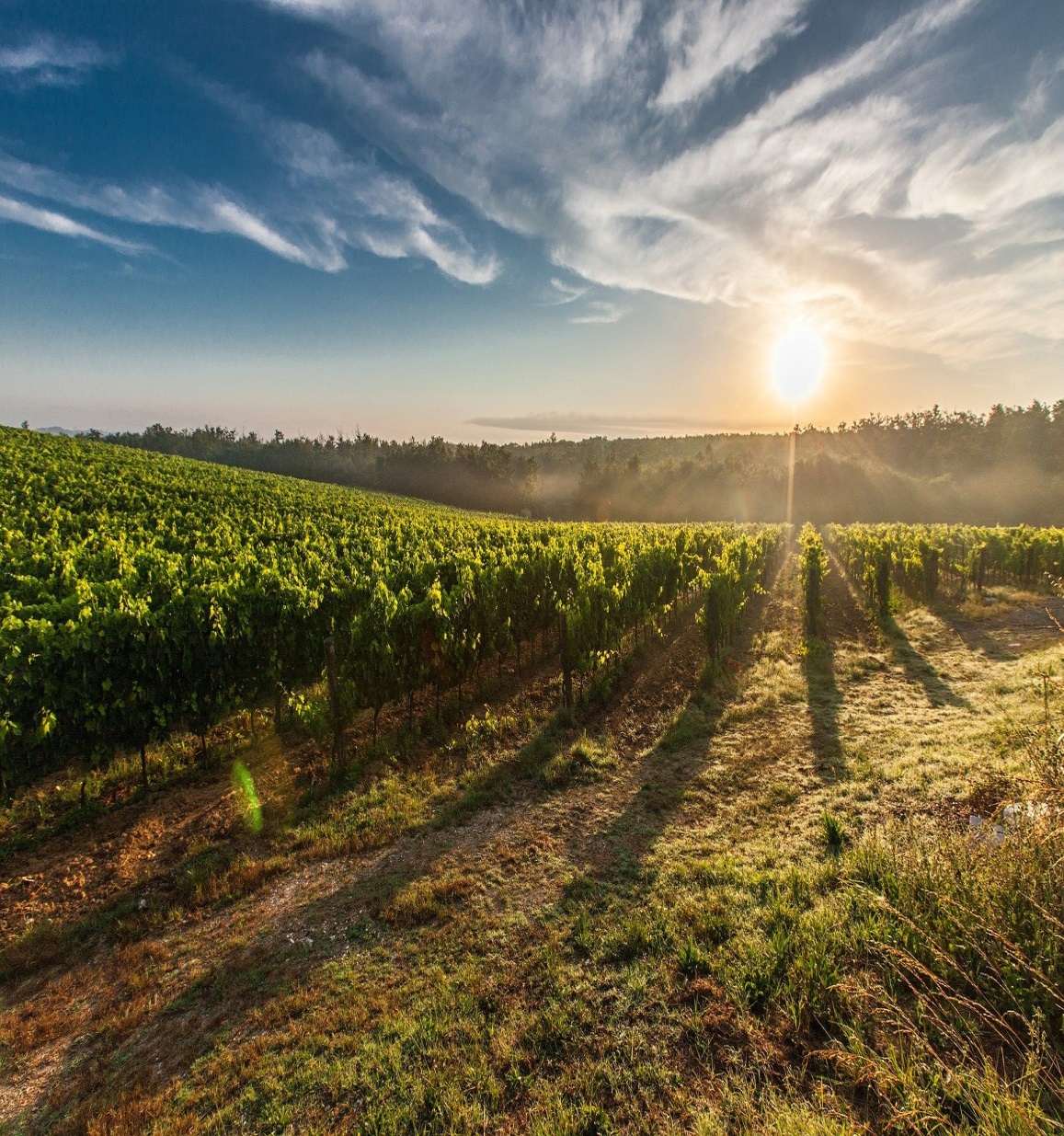 3
Critères dévaluation